Автоматизована бібліотечна інформаційна система (АБІС) - автоматизована інформаційна система, призначена для автоматизації бібліотечних процесів на основі використання сучасних інформаційно-комунікативниз, засобів обчислювальної техніки та телекомунікаційних мереж.
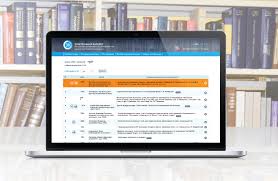 В АБІС виділяються такі функціональні завдання, що підлягають автоматизації
комплектування фондів і книгообмін;
бібліографічна і аналітична обробка документів, ведення електронного каталогу;
обслуговування користувачів (реєстрація замовлень, забезпечення видачі і контролю повернення документів і так далі);
довідково-бібліографічне обслуговування користувачів з можливістю використання баз даних і електронних каталогів своєї бібліотеки, а також інформаційних ресурсів Інтернет;
завдання, пов'язані з міжбібліотечним обміном документів;
автоматизована підготовка бібліографічних видань,
функції управління (облік, контроль, статистика, кадри, бухгалтерія і так дал
інформаційно-технічна інфраструктура сучасної АБІС має задовольняти цілу низку вимог та підтримувати:
відкриті стандарти — забезпечувати інтероперабельність, а саме, підтримувати застосування стандартних протоколів взаємодії та форматів даних (стандарти ISO, ДСТУ, IEEE 1);
 розподілене середовище — можливість роботи системи в будь- якому мережевому середовищі — локальній, корпоративній або глобальній мережі залежно від завдань, що виконуються системою;
Інтернет / Інтранет і Web-технології — використання Інтернету як транспортного середовища, а також реалізація доступу користувачів через Web браузер;
 архітектуру «клієнт — сервер» — система складається із СУБД, серверної частини (сервер програм) і клієнтської частини (АРМи).
Під час планування адміністрування комп'ютерної мережі доцільно визначити такі основні функціональні обов'язки системного адміністратора:
управління користувачами та їх групами, іменами та доступом до системи, мережевими службами, системними ресурсами та ліцензіями, використанням дискового простору, підсистемою друку;
визначення системної політики;
 установка та конфігурація апаратних пристроїв, програмного забезпечення; налаштування мережі;
архівування (резервне копіювання) інформації;
контроль інформаційного захисту;
моніторинг продуктивності системи та праці користувачів;
планування навантаження на систему;
документування системної конфігурації.
База даних  — впорядкований набір логічно взаємопов'язаних даних, що використовуються спільно та призначені для задоволення інформаційних потреб користувачів. У технічному розумінні включно й система керування.
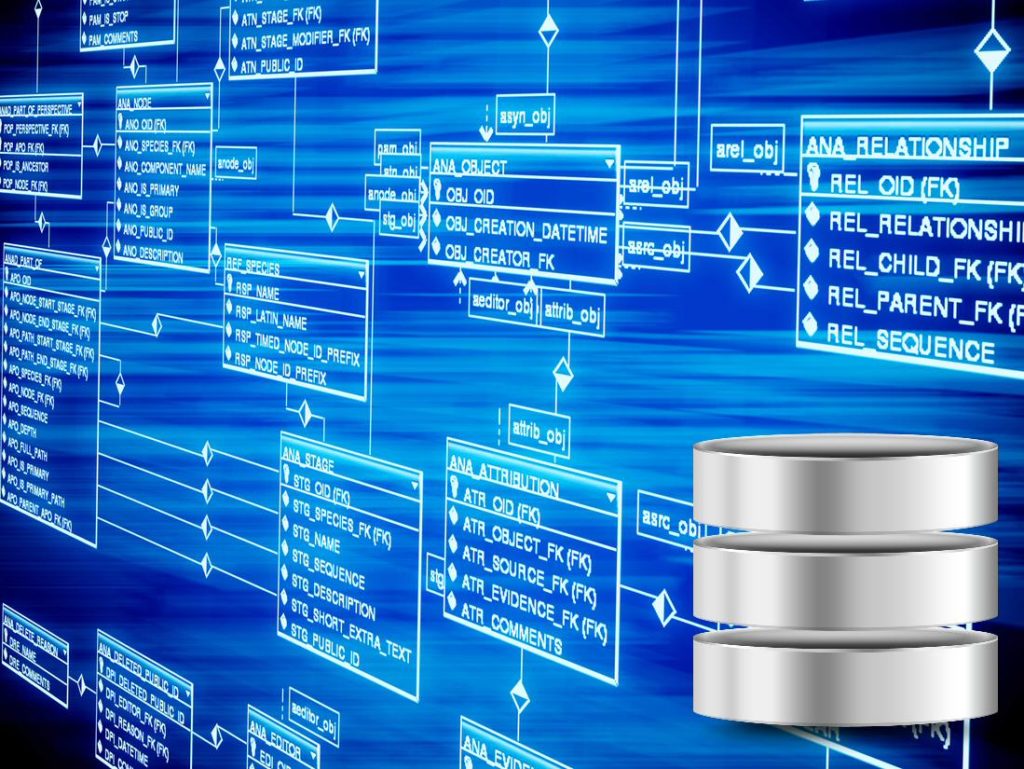 Головне    завдання БД
гарантоване    збереження     значних обсягів інформації (так звані записи даних) та надання доступу до неї користувачеві або ж прикладній програмі. Таким чином, БД складається з двох частин: збереженої інформації та системи керування нею.
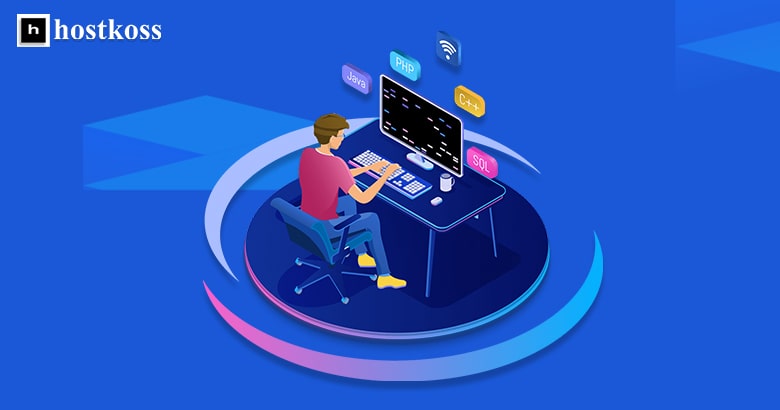 Переваги ефективного використання бази даних в організаці
інтерпретація та представлення даних шляхом структурування й упорядкування необробленої («сирої») інформації;
поширення інформації серед визначеного кола людей у потрібний час;
захист даних і контроль доступу до даних;
контроль    дублювання    даних, використання даних  як  на зовнішньому, так і на внутрішньому рівнях.
Для повноцінного функціонування в організації системи баз даних її адміністратор має вирішувати такі основні завдання:
забезпечувати спільне використання даних і готовність їх до використання;
усувати суперечність даних та забезпечувати їх цілісність;
підтримувати безпеку і конфіденційність даних;
визначати рамки і характер використання інформації.
Автоматизоване робоче місце (АРМ) – індивідуальний комплекс технічних і програмних засобів, що призначений для автоматизації професійної праці бібліотечного працівника і забезпечує підготовку, редагування, пошук і видачу на екран і друк необхідних йому документів і даних.
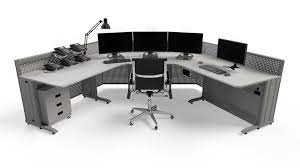 АРМ спрямоване на
вирішення певного класу завдань, об'єднаних загальною технологією обробки інформації, єдністю режимів роботи й експлуатації, що характерно, наприклад, для фахівців відділу бібліографії, каталогізації;
 формалізацію професійних знань, тобто можливість за допомогою АРМ самостійно автоматизувати нові функції і вирішувати нові завдання в процесі накопичення досвіду роботи з системою;
модульна побудова, що забезпечує сполучення АРМ з іншими елементами системи обробки інформації, а також модифікацію і нарощування можливостей АРМ без переривання його функціонування;
ергономічність, тобто створення для користувача комфортних умов праці і дружнього інтерфейсу спілкування з системою.
Для АРМ характерні такі спільні ознаки
доступність   користувача до сукупності технічних,                     програмних, інформаційних засобів;
розміщення обчислювальної техніки безпосередньо на робочому столі користувача;
можливість створення та вдосконалення проектів автоматизованої обробки даних у конкретній сфері діяльності;
здійснення обробки даних самим користувачем. 
Стандартним набором АРМ АБІС є:
АРМ «Адміністратор»;
АРМ «Каталогізатор»;
АРМ «Комплектатор»;
АРМ «Абонемент» і (або) АРМ «Читач»;
АРМ «Книговидача».
Запитання для самоконтролю
Що таке АБІС (автоматизована бібліотечно-інформаційна система) і яку роль вона відіграє в бібліотечній сфері?
Які функції виконує АБІС в контексті роботи бібліотек?
Які основні компоненти входять до складу автоматизованої бібліотечно-інформаційної системи?
Як взаємодіють модулі каталогізації, обліку видань, реєстрації користувачів тощо в рамках АБІС?
Як використовується АБІС для каталогізації та класифікації книг та інших ресурсів?
Як визначаються основні полі для опису книг у каталозі АБІС?
Як АБІС спрощує процес обліку та обслуговування користувачів бібліотеки?
Які функції надає система для реєстрації нових читачів та обліку їх позичень?
Які переваги має використання мережевих технологій в АБІС?
Як системи АБІС взаємодіють між собою в мережевому середовищі?
Які заходи безпеки повинні бути враховані при використанні АБІС для захисту від несанкціонованого доступу та втрати даних?
Які сучасні тенденції в розвитку АБІС можна виділити?
Як впливають нові технології, такі як штучний інтелект, на функціональність АБІС?